Fasting & Discipline
Hungering for God – Part 3
December 23, 2012
Matthew 6:17-18
“But you, when you fast, anoint your head and wash your face, so that you do not appear to men to be fasting, but to your Father who is in the secret place; and your Father who sees in secret will reward you openly.”
Fasting & Discipline
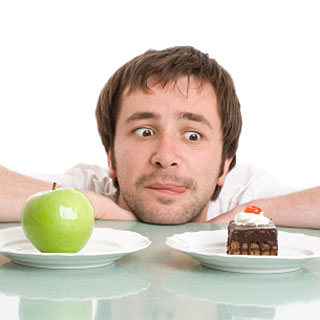 Romans 7:15
“For what I am doing, I do not understand. For what I will to do, that I do not practice; but what I hate, that I do.”
1 Corinthians 9:24-27
“Do you not know that those who run in a race all run, but one receives the prize? Run in such a way that you may obtain it. And everyone who competes for the prize is temperate in all things. Now they do it to obtain a perishable crown, but we for an imperishable crown. Therefore I run thus: not with uncertainty. Thus I fight: not as one who beats the air.
1 Corinthians 9:24-27
But I discipline my body and bring it into subjection, lest, when I have preached to others, I myself should become disqualified.”
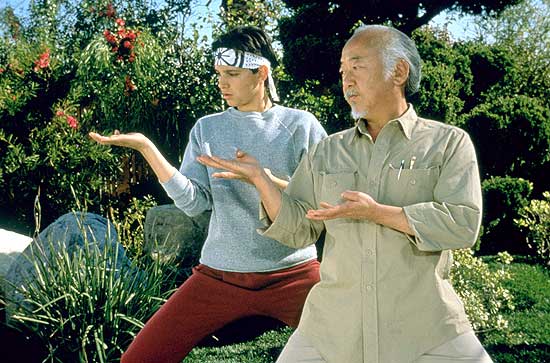 Progress always 
requires discipline
Fasting is a response to the realization of sin & weakness
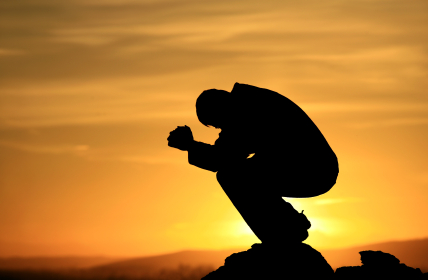 Stationary Fasts
Stationary FastsWednesday & Friday
“But let not your fasts be with the hypocrites, for they fast on the second and fifth day of the week. Rather, fast on the fourth day and the Preparation (Friday).”  Didache 8:1
1. Make your fast an act of worship
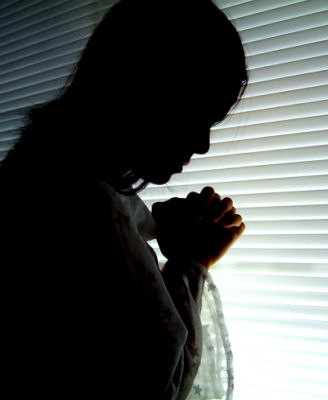 Zechariah 7:5
“When you fasted and mourned in the fifth and seventh months during those seventy years, did you really fast for Me—for Me?”
2. Focus on sin, not just food
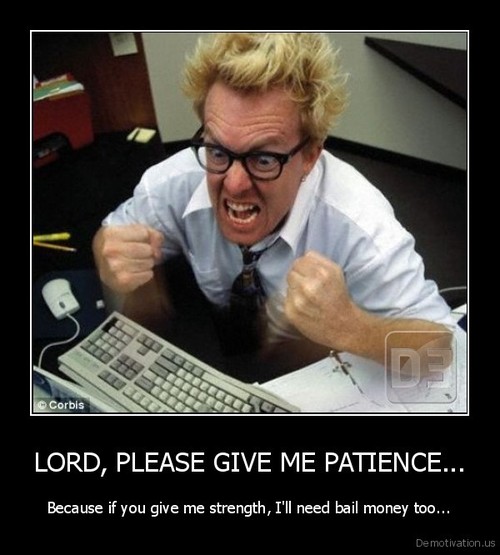 Isaiah 58:1-5
“Cry aloud, spare not; lift up your voice like a trumpet; tell My people their transgression, and the house of Jacob their sins.  Yet they seek Me daily, and delight to know My ways, as a nation that did righteousness, and did not forsake the ordinance of their God.  They ask of Me the ordinances of justice; they take delight in approaching God.
Isaiah 58:1-5
‘Why have we fasted,’ they say, ‘and You have not seen? Why have we afflicted our souls, and You take no notice?’ “In fact, in the day of your fast you find pleasure, and exploit all your laborers. Indeed you fast for strife and debate, and to strike with the fist of wickedness. You will not fast as you do this day, to make your voice heard on high.
Isaiah 58:1-5
Is it a fast that I have chosen, a day for a man to afflict his soul?  Is it to bow down his head like a bulrush, and to spread out sackcloth and ashes?  Would you call this a fast, and an acceptable day to the Lord?”
Why are you fasting?  What is your focus?Self or God?  Rules or love?
“Fasting gives birth to prophets, she strengthens the powerful.  Fasting makes lawmakers wise.  She is a safeguard of a soul, a stabilizing companion to the body, a weapon for the brave, a discipline for champions.  Fasting knocks over temptations, anoints for godliness.  She is a companion for sobriety, the crafter of a sound mind.”   ~ St. Basil the Great